Интерактивное задание«Нарядим нашу ёлочку»русский язык, УМК «Школа России»3 -4 класс
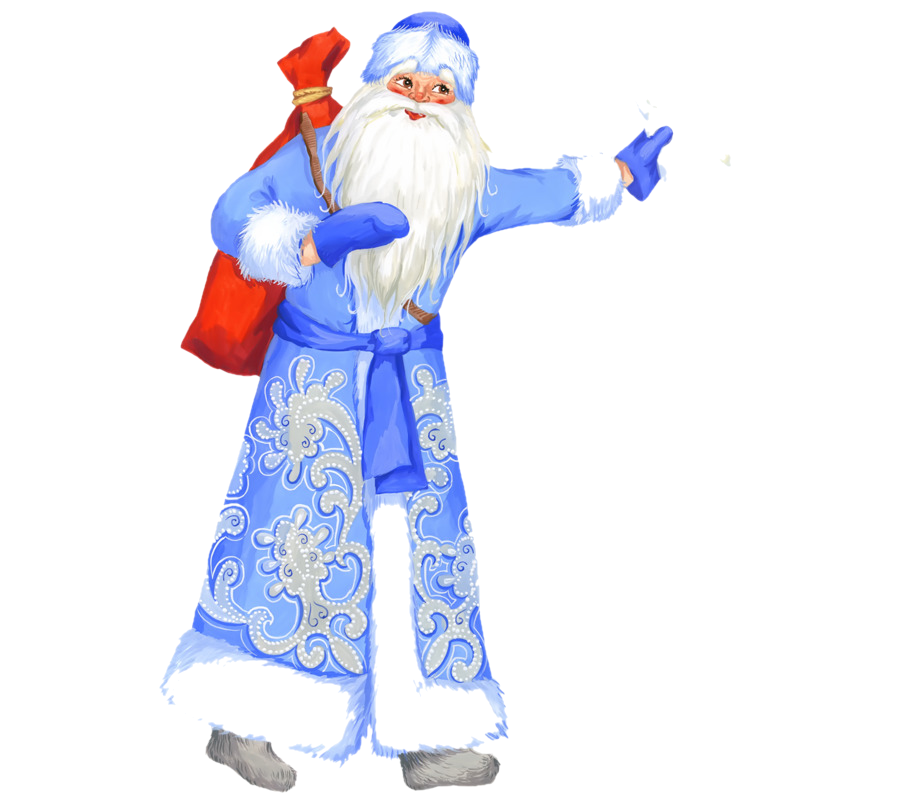 Составитель: Чубаева Наталья Николаевна, 
Воспитатель МОУ «С(К)ОШИ №4»
высшей квалификационногой категории
город Магнитогорск, Челябинская область
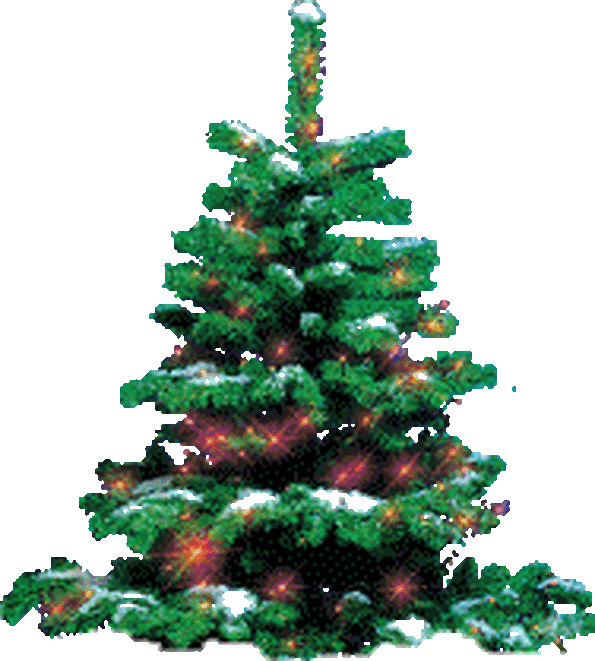 Поставил
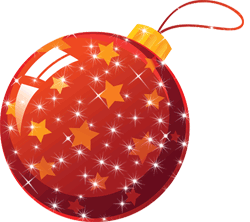 Н.в.
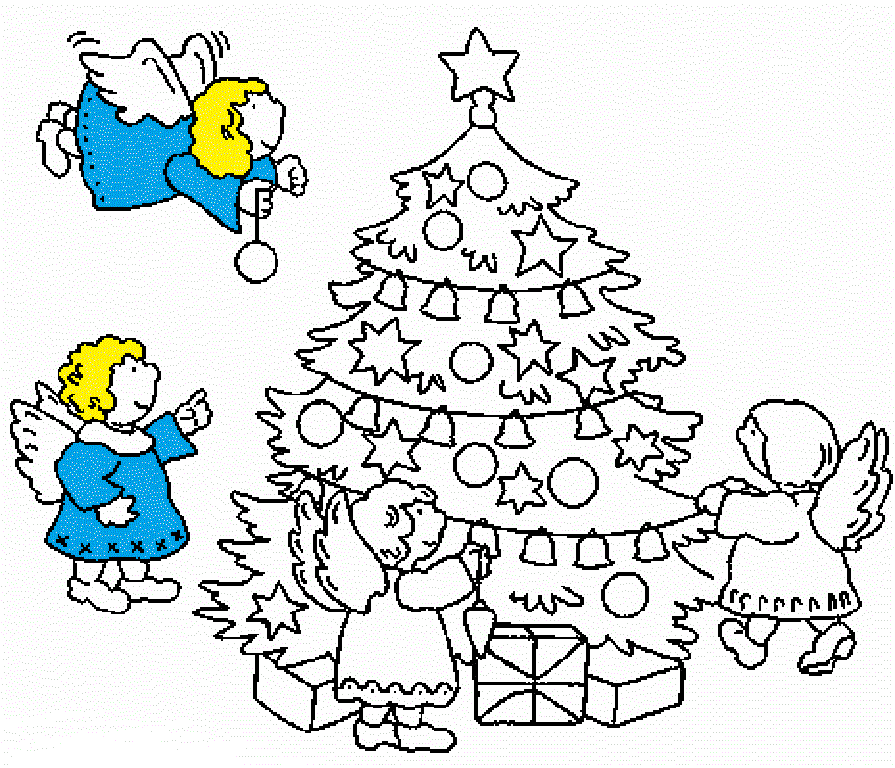 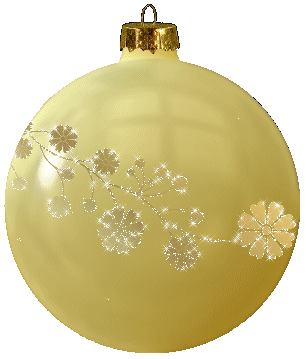 П.в.
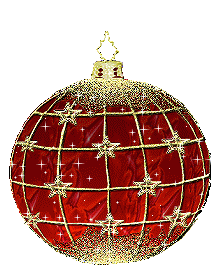 Б.в.
Украсит
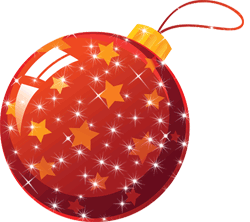 Н.в.
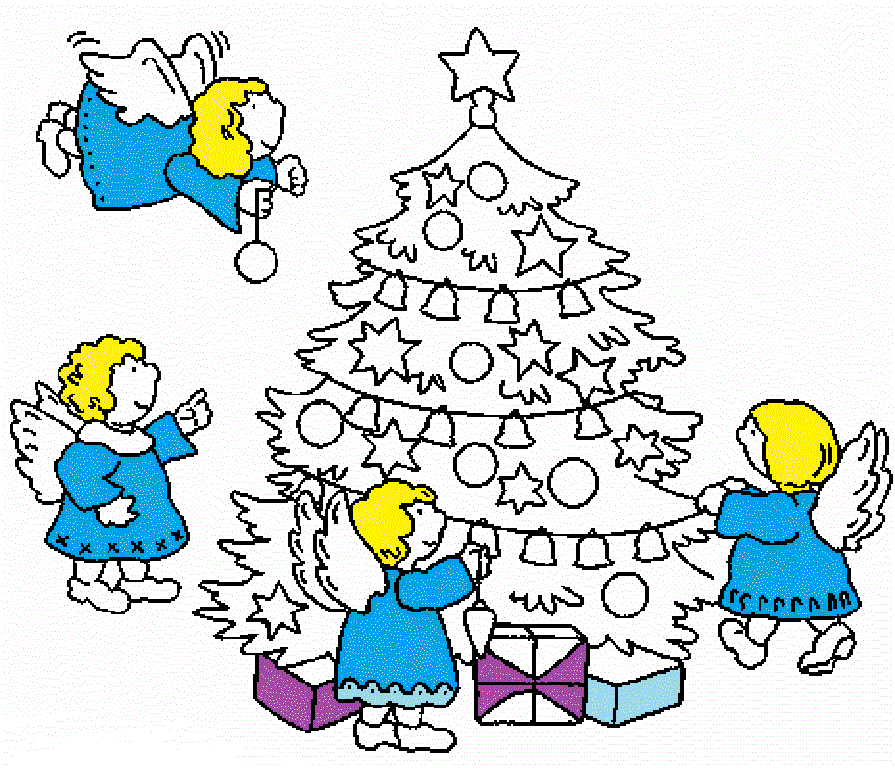 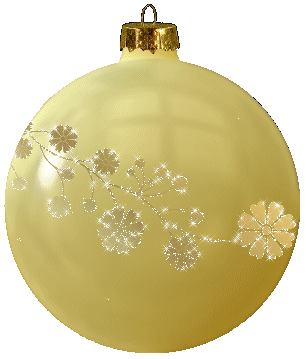 П.в.
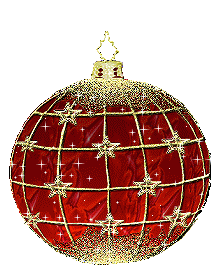 Б.в.
Сияла
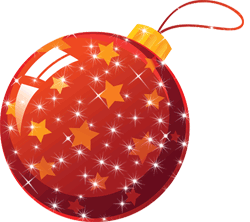 Н.в.
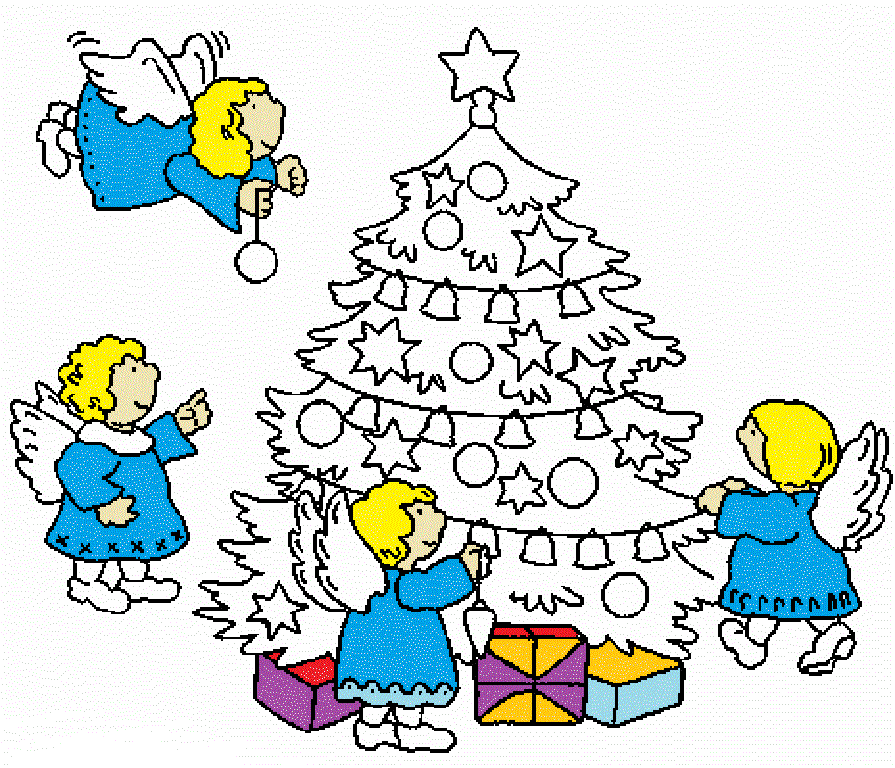 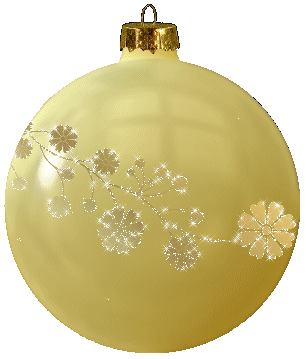 П.в.
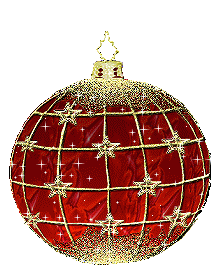 Б.в.
Поднимает
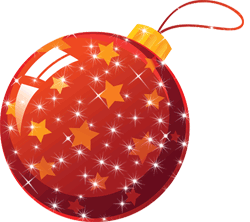 Н.в.
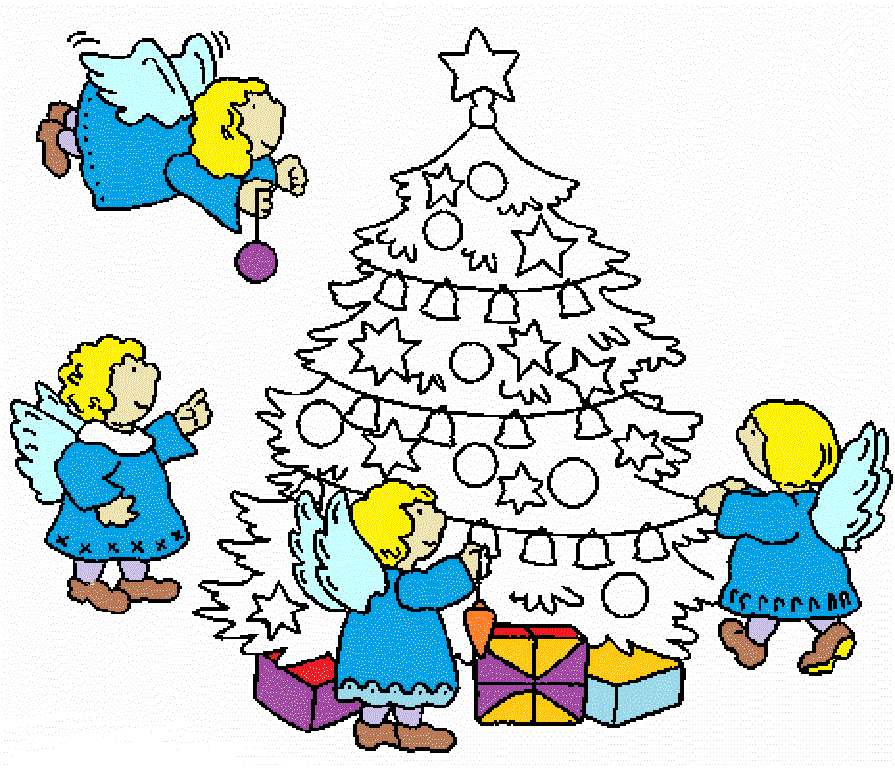 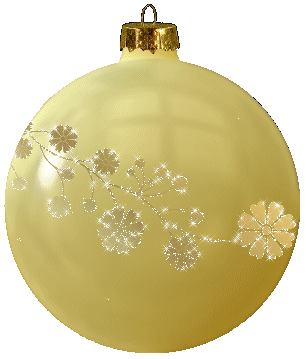 П.в.
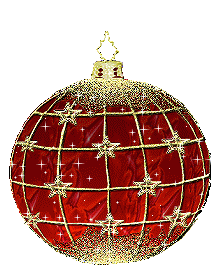 Б.в.
Запорошит
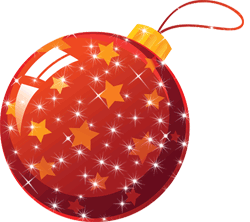 Н.в.
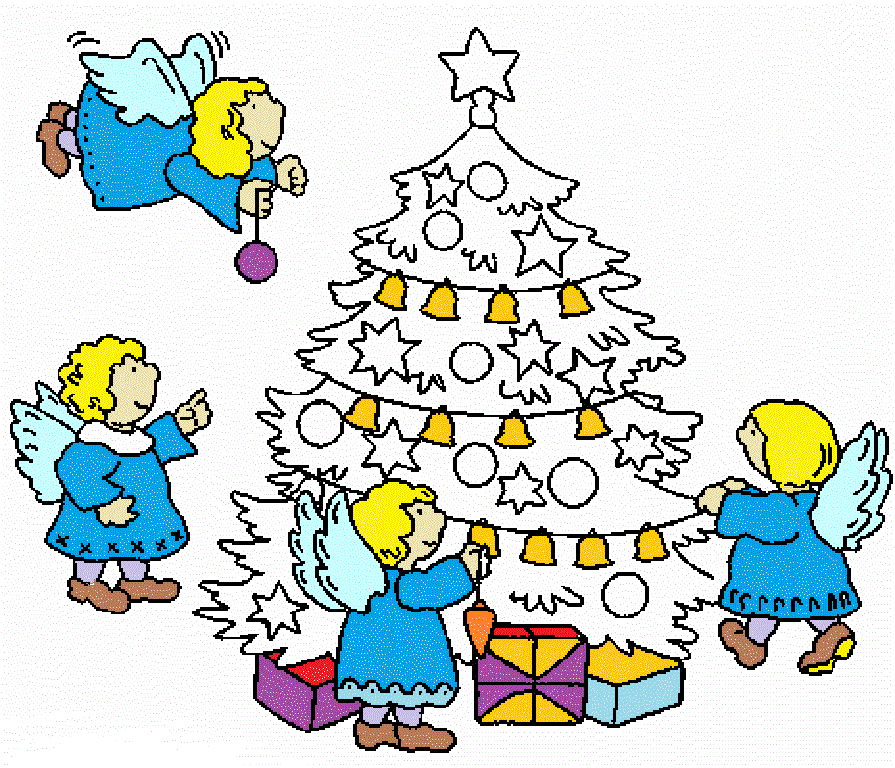 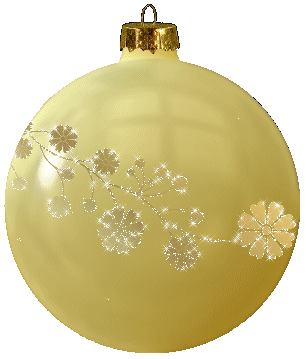 П.в.
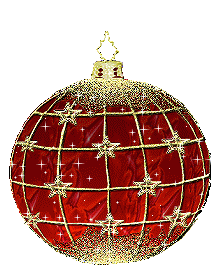 Б.в.
Морозил
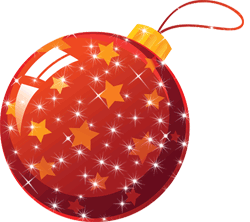 Н.в.
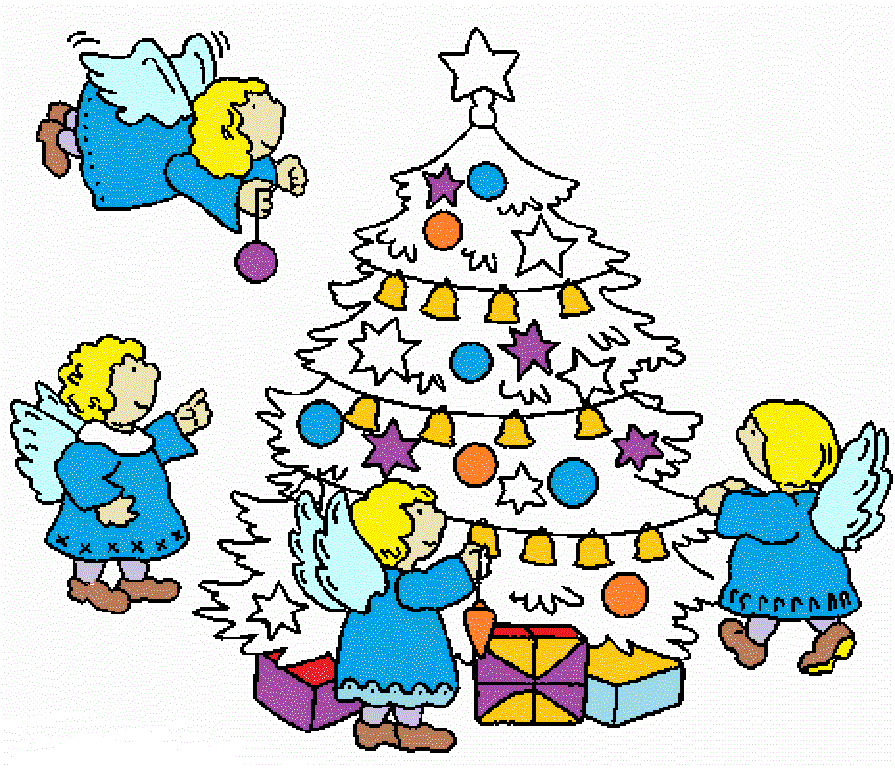 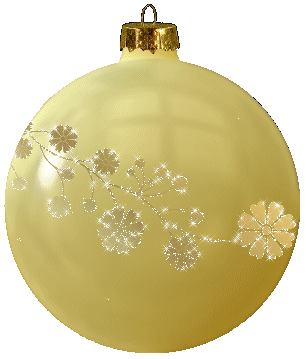 П.в.
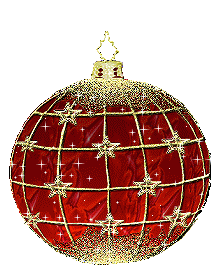 Б.в.
Улыбнётся
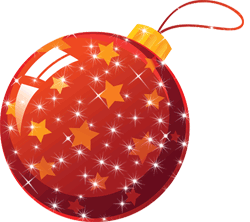 Н.в.
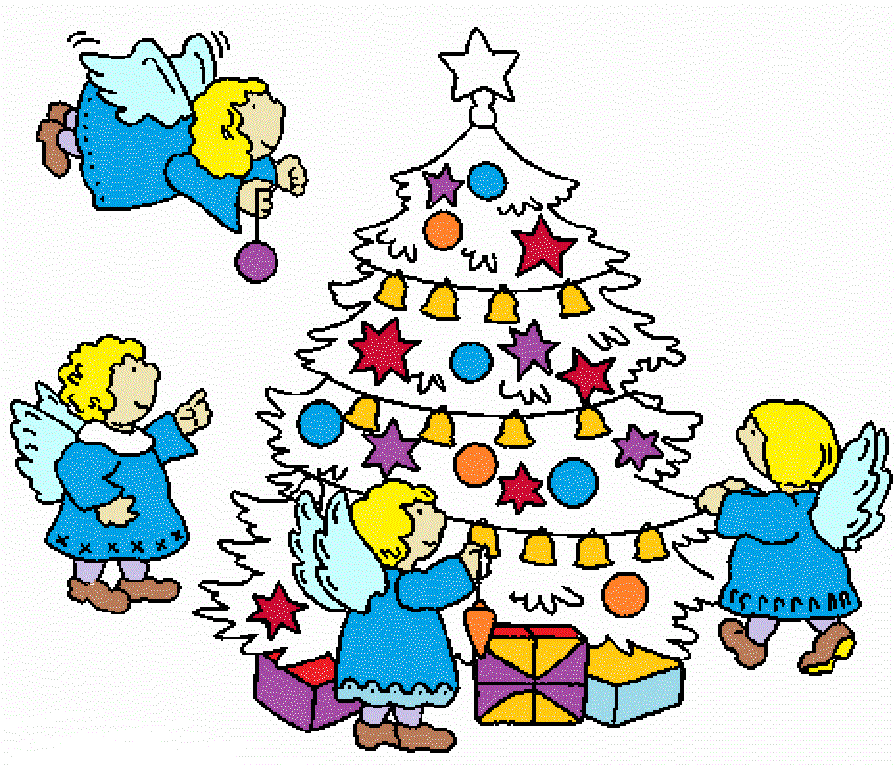 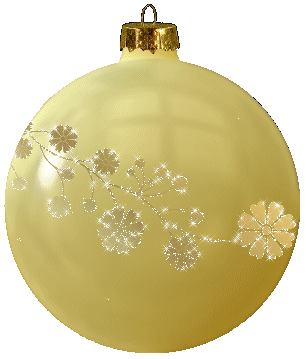 П.в.
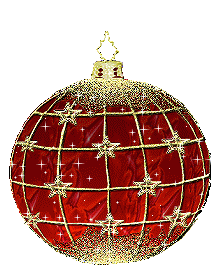 Б.в.
Искрилась
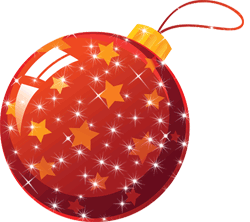 Н.в.
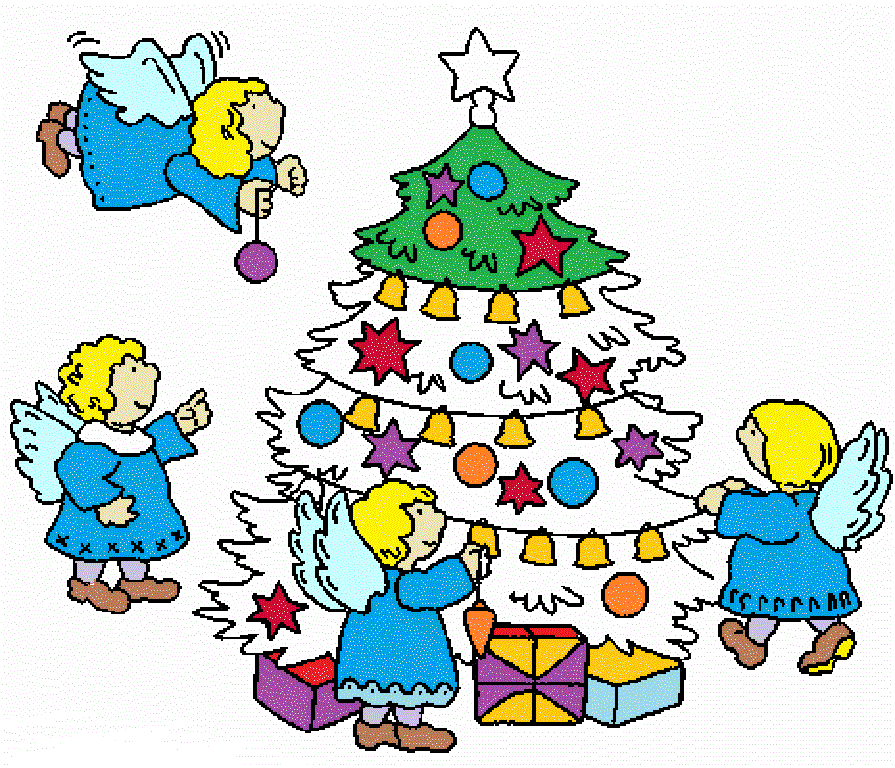 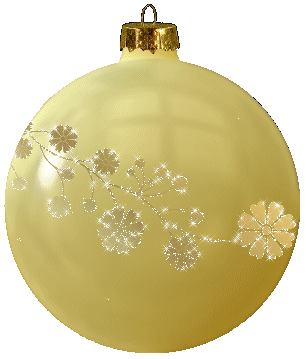 П.в.
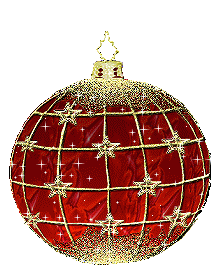 Б.в.
Взлетает
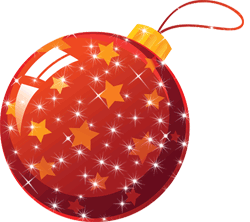 Н.в.
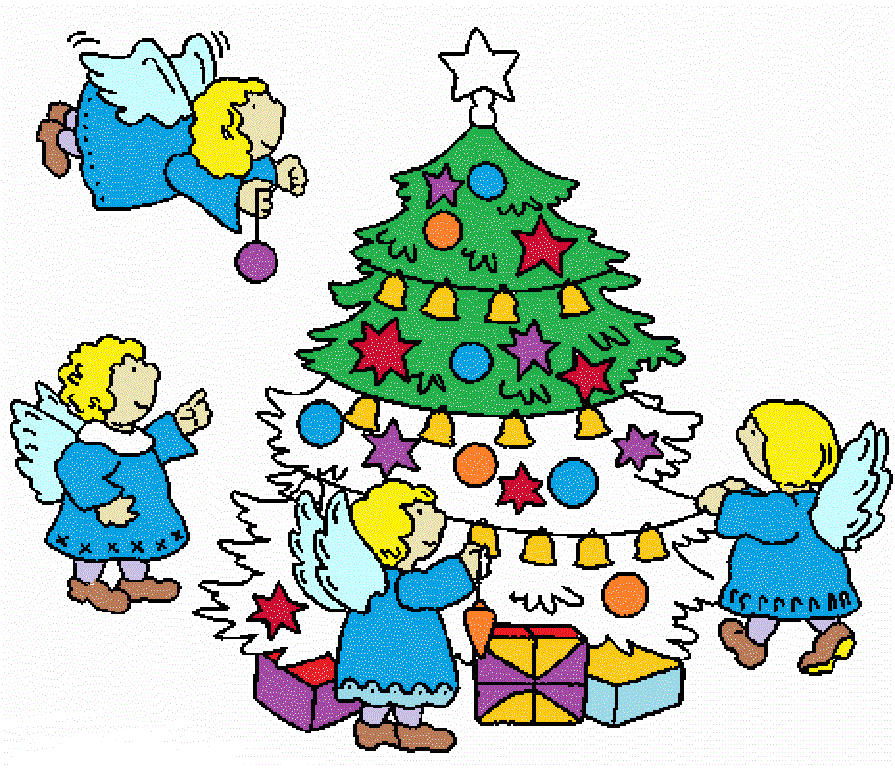 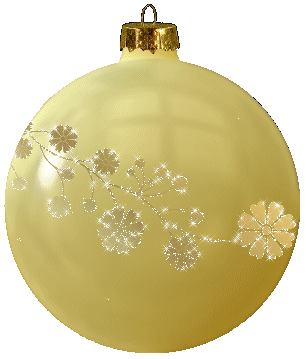 П.в.
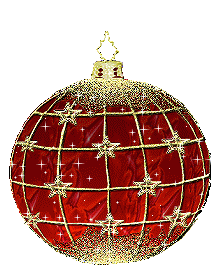 Б.в.
Завьюжит
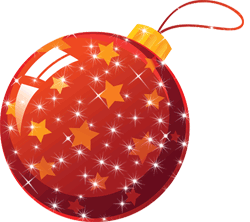 Н.в.
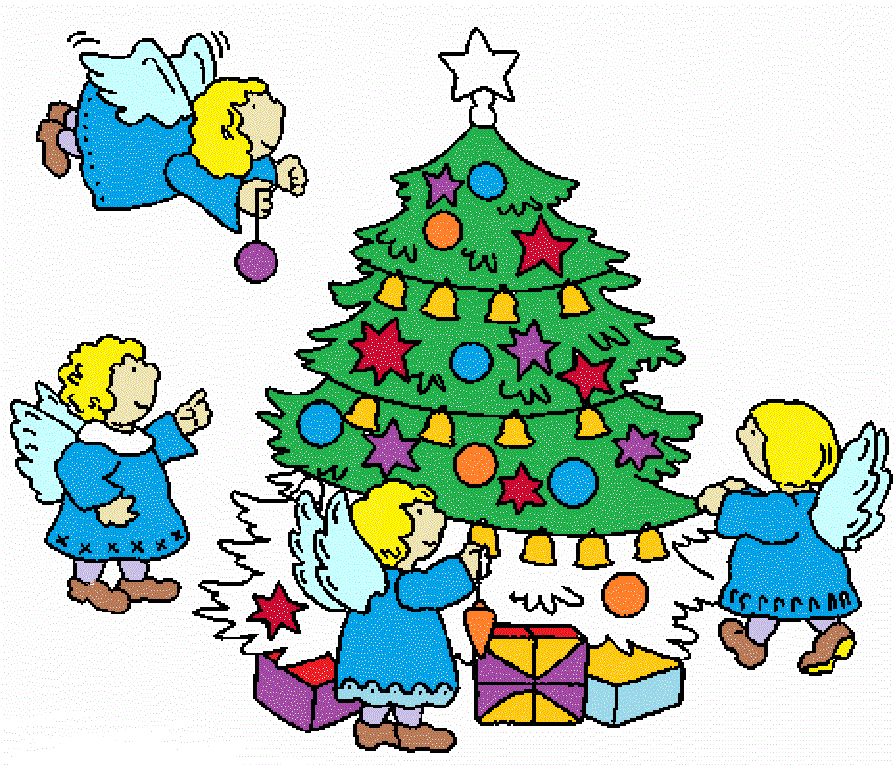 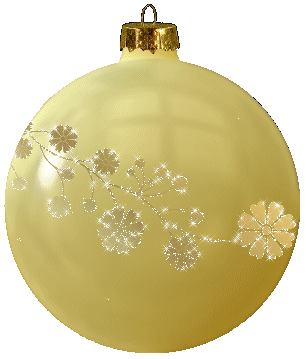 П.в.
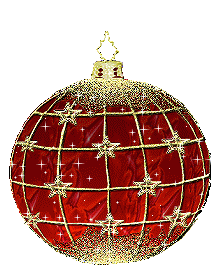 Б.в.
Раскрылся
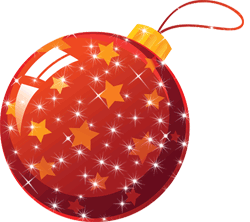 Н.в.
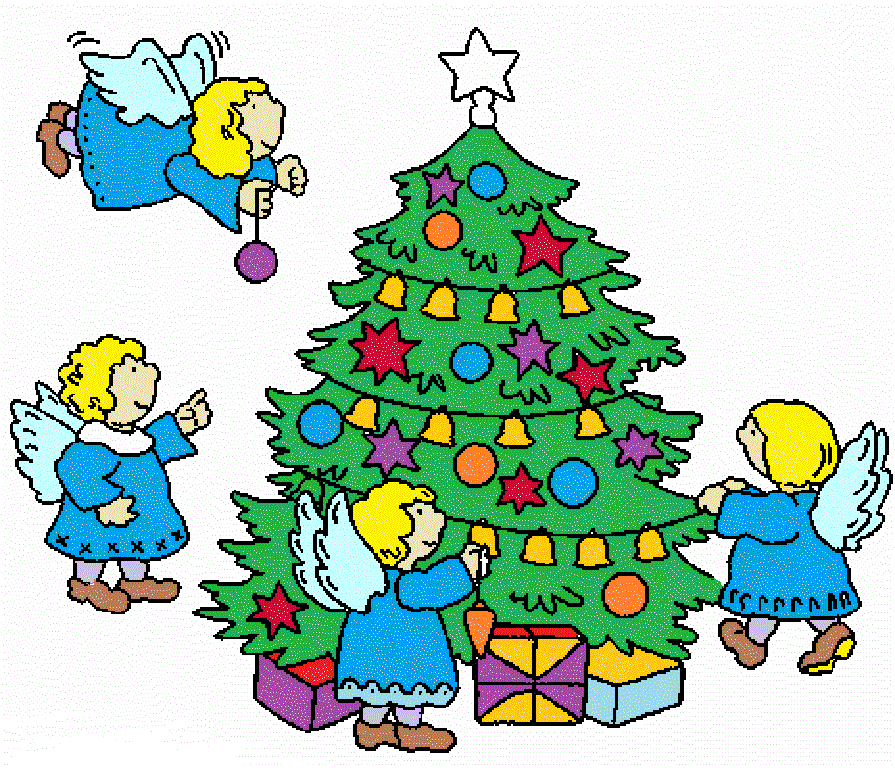 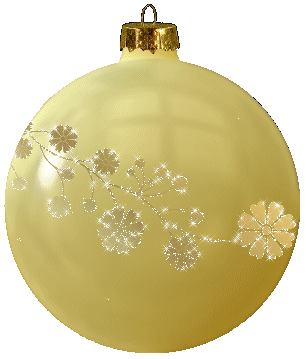 П.в.
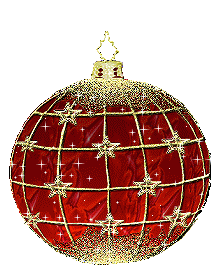 Б.в.
Играет
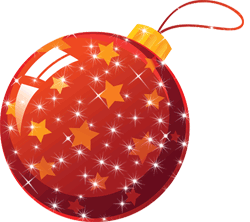 Н.в.
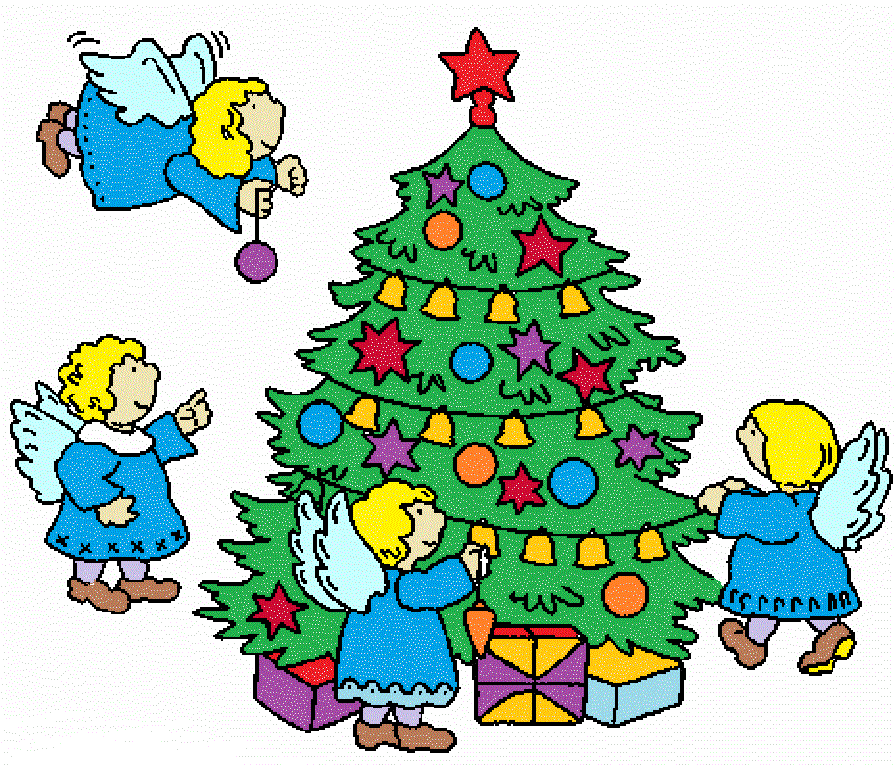 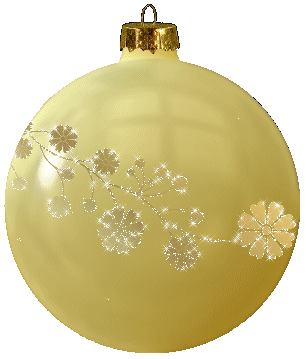 П.в.
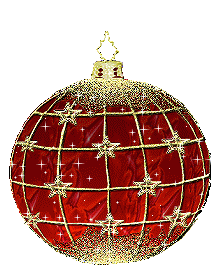 Б.в.
Нарисуешь
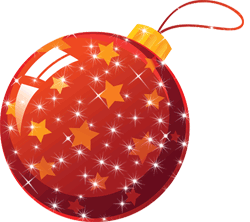 Н.в.
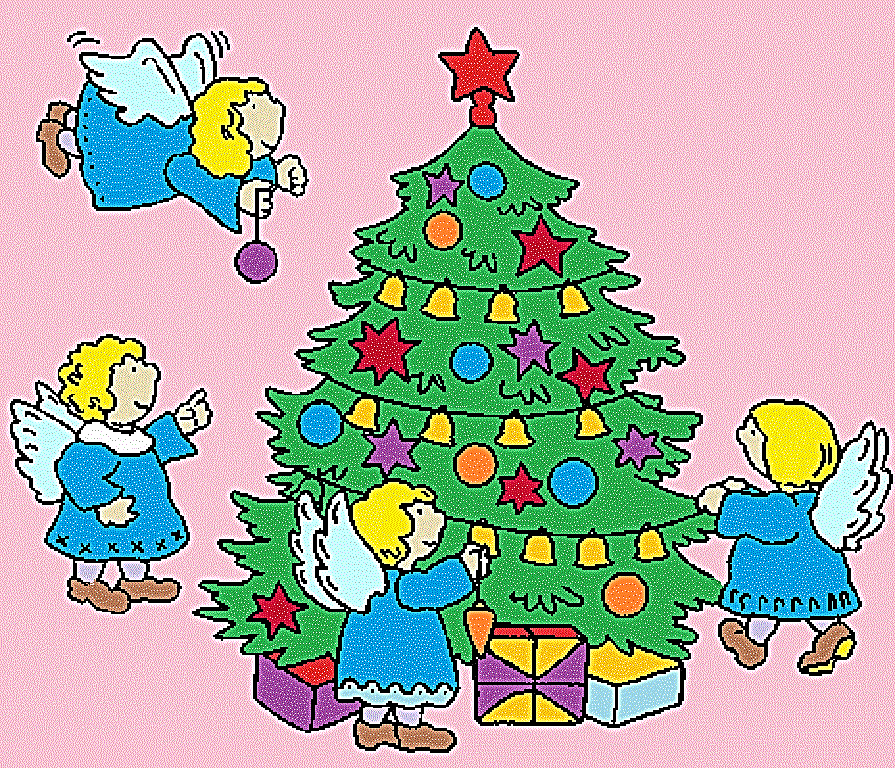 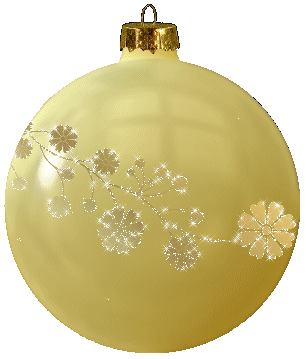 П.в.
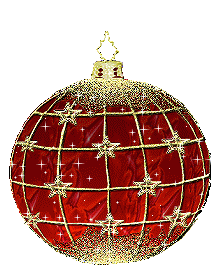 Б.в.
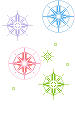 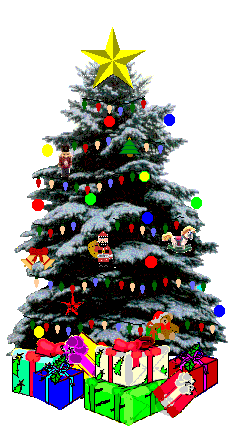 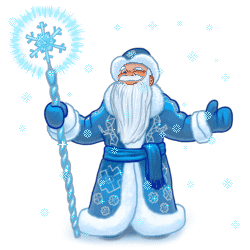 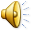 ВЫХОД
Источники информации:
Интерактивный тренажёр   
Дедушка Мороз
Раскраска
Мерцающий шар
Елочный шар
Красный шар
Снеговик
Елочка 1
Елочка 2
Ай-да, елочка
Дед Мороз
Звёздочки